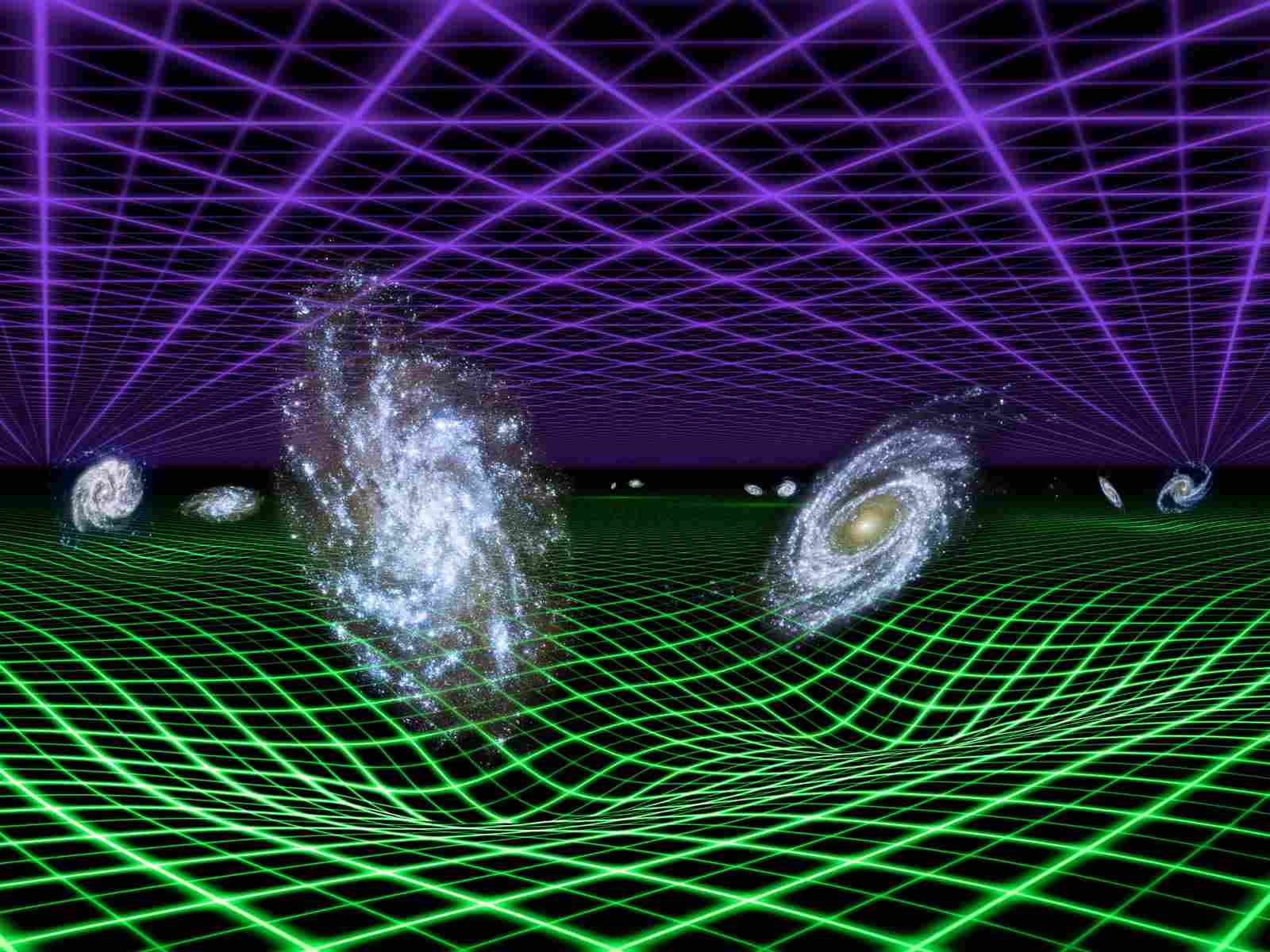 Εισαγωγή στη φυσική
Τι είναι η φυσική;  Φυσική είναι η επιστήμη που μελετά τα φυσικά φαινόμενα
Φυσικά φαινόμενα είναι αλλαγές που συμβαίνουν στη φύση και γίνονται αντιληπτές με τις αισθήσεις μας
Ο κεραυνός...
Η έκλειψη σελήνης…
Το λιώσιμο των πάγων…
… αλλά και η απλή αιώρηση μιας κούνιας…
…ο ηλεκτρισμός κι ο μαγνητισμός είναι κάποια από αυτά
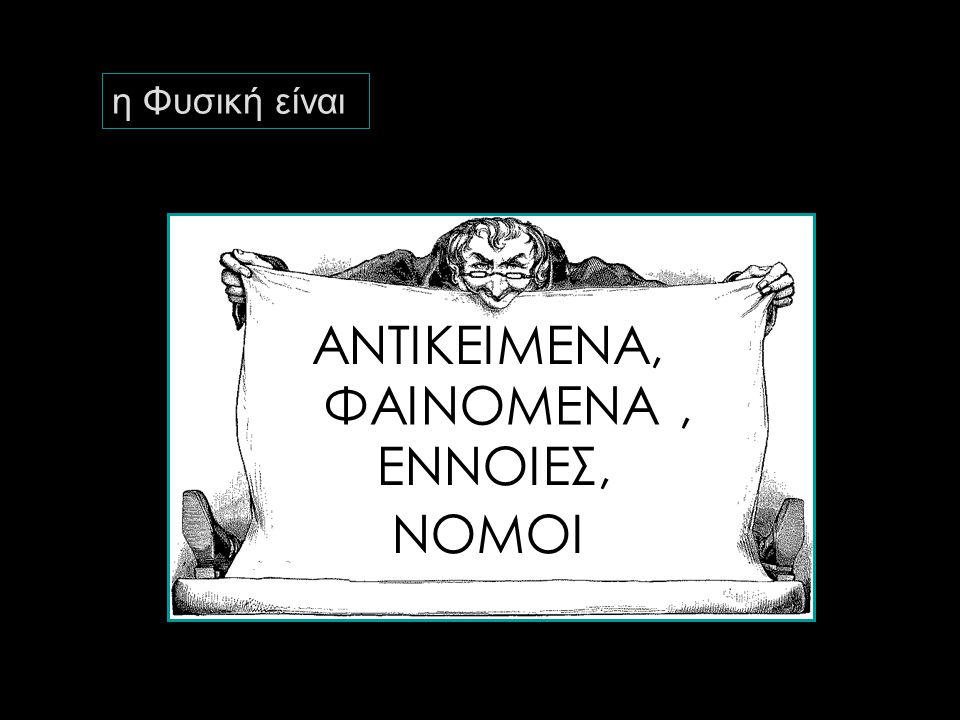 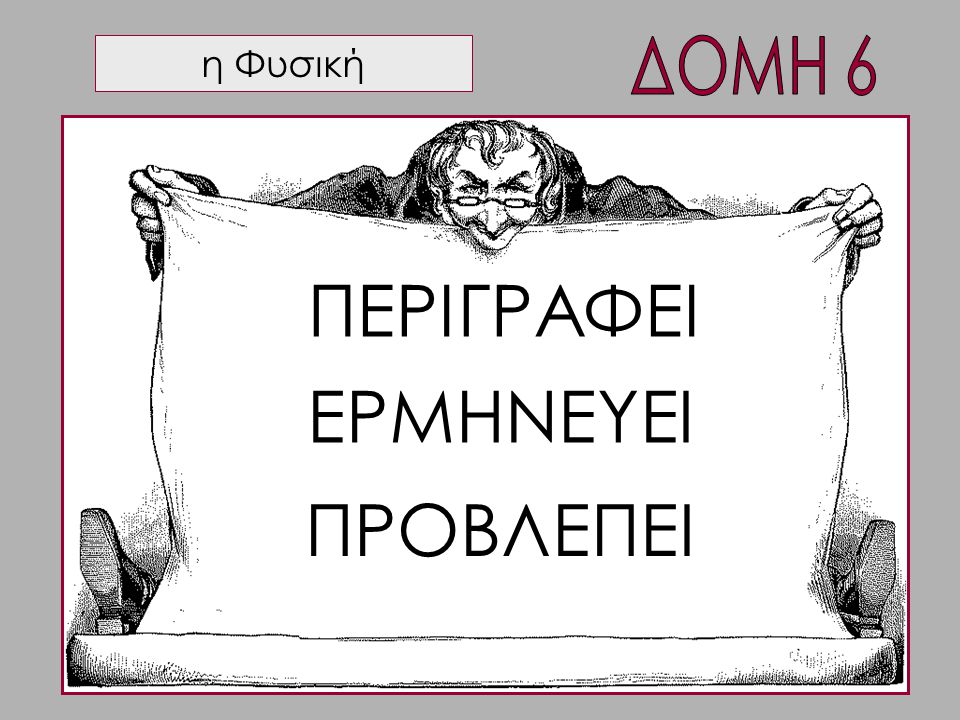 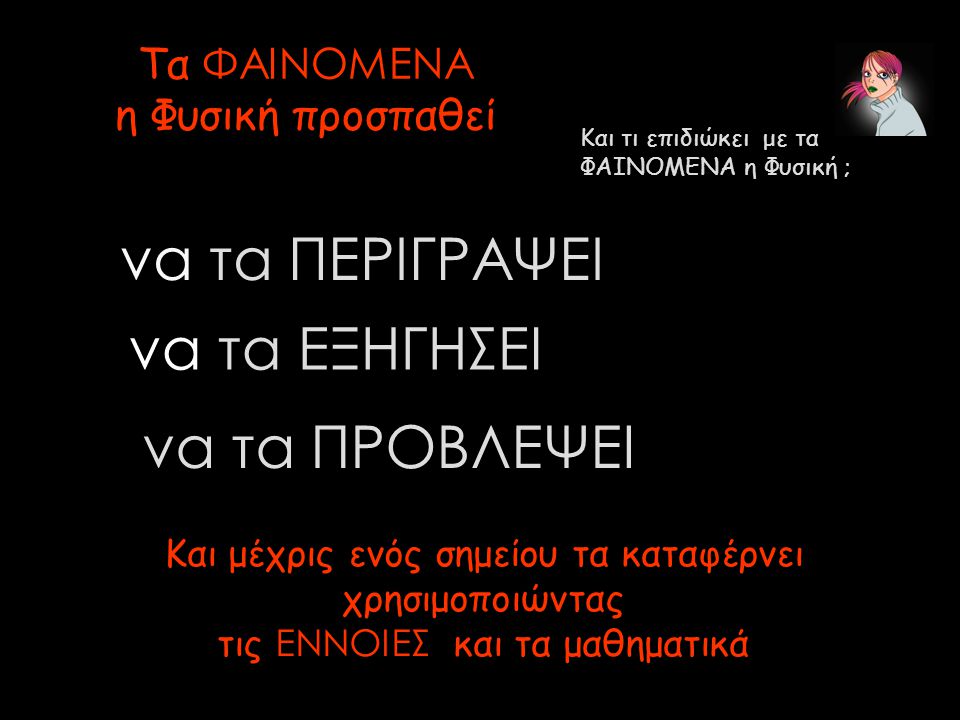 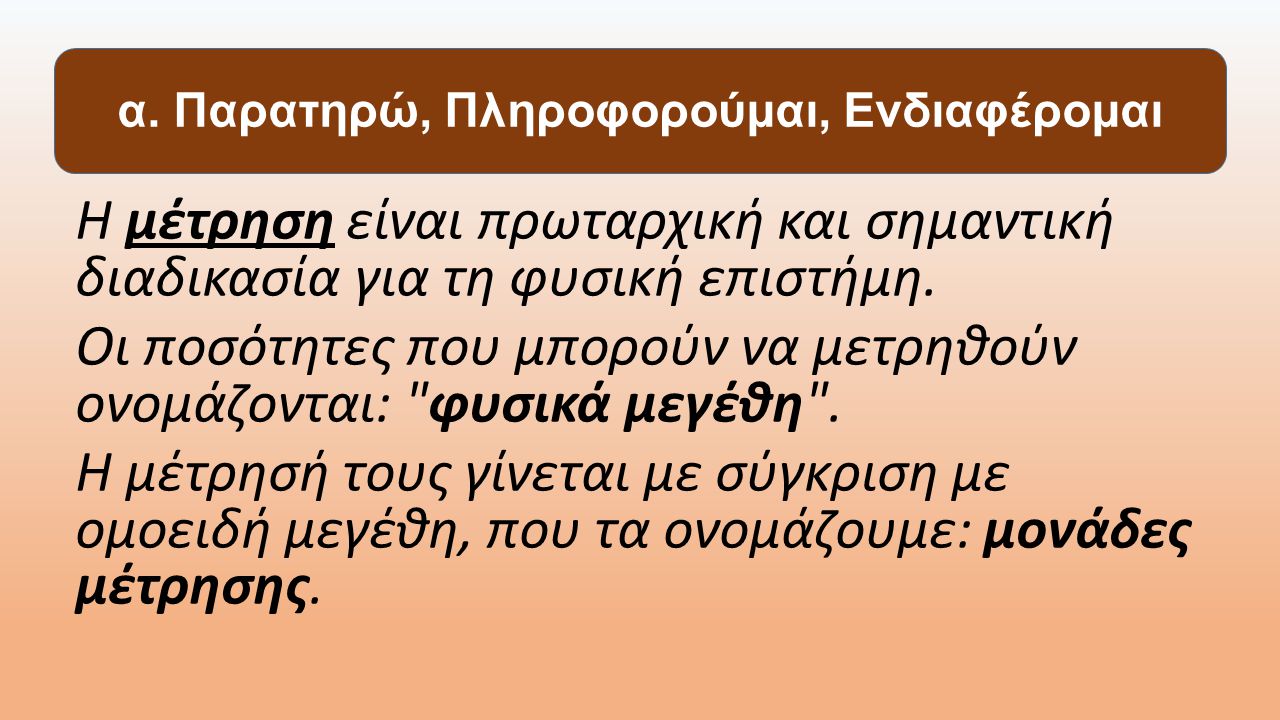 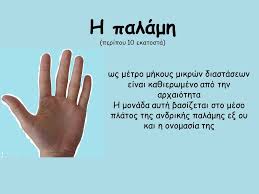 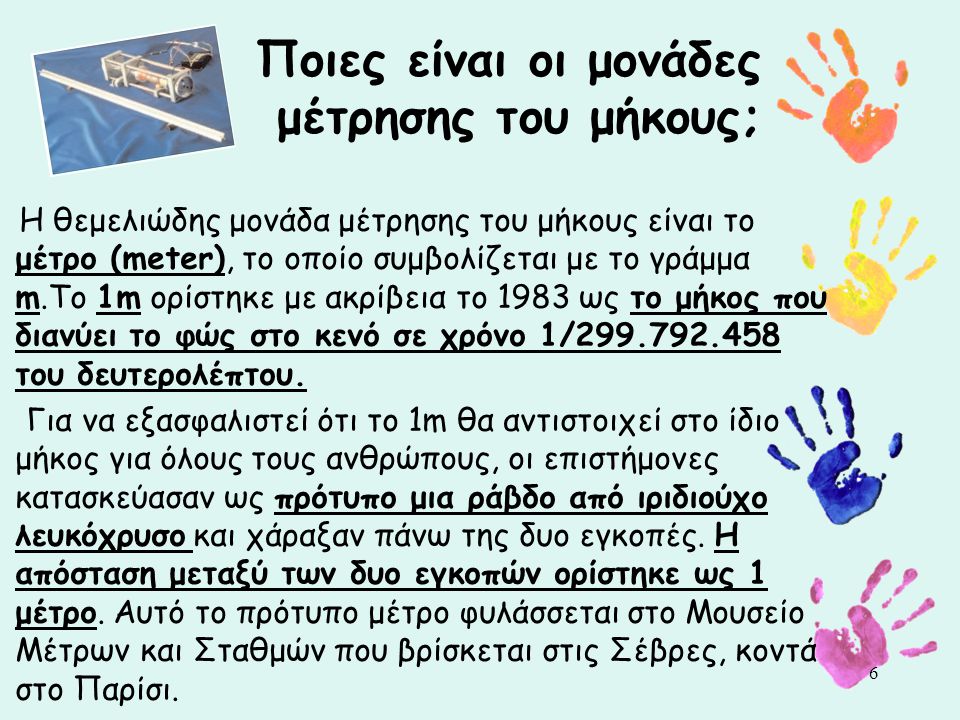 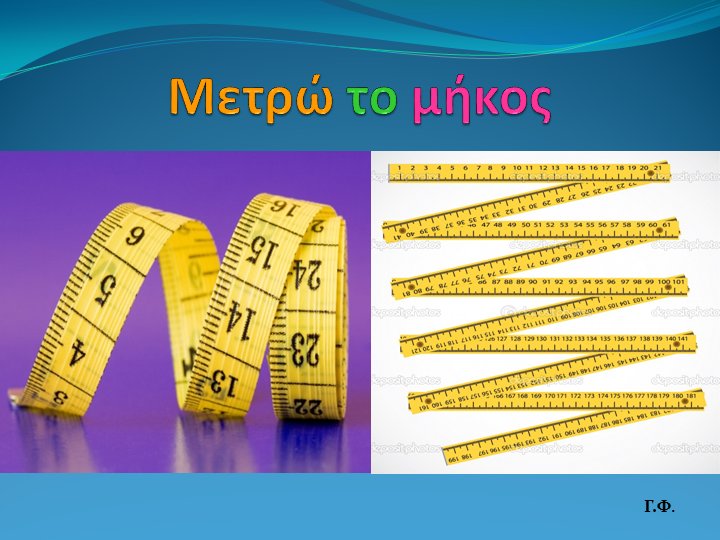 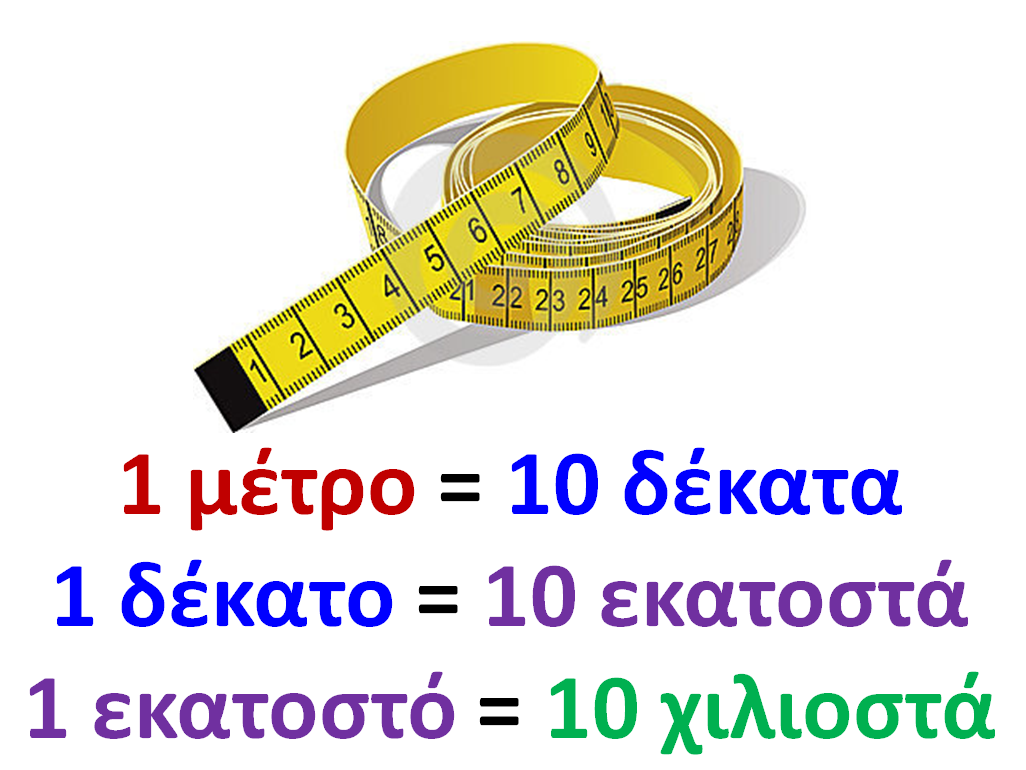 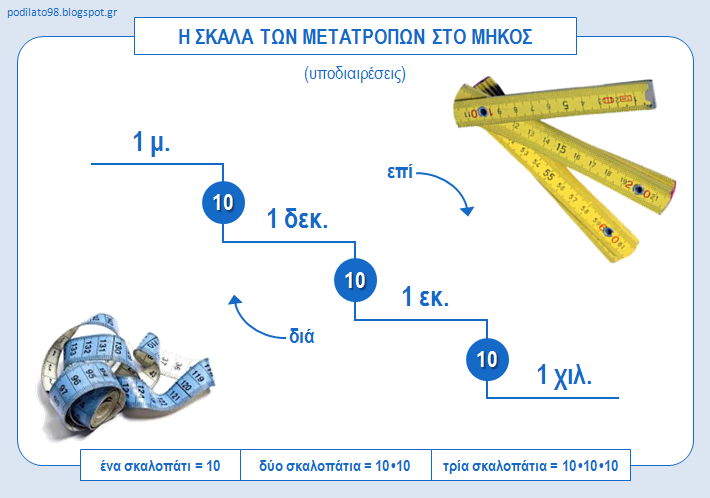 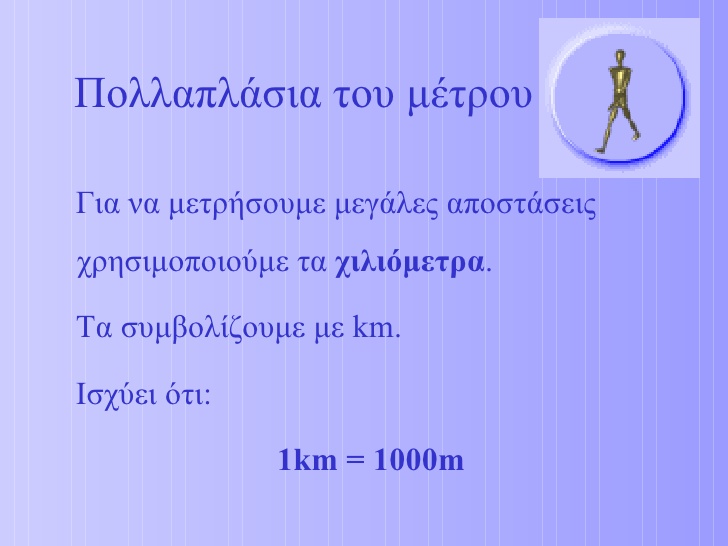 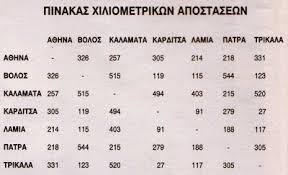 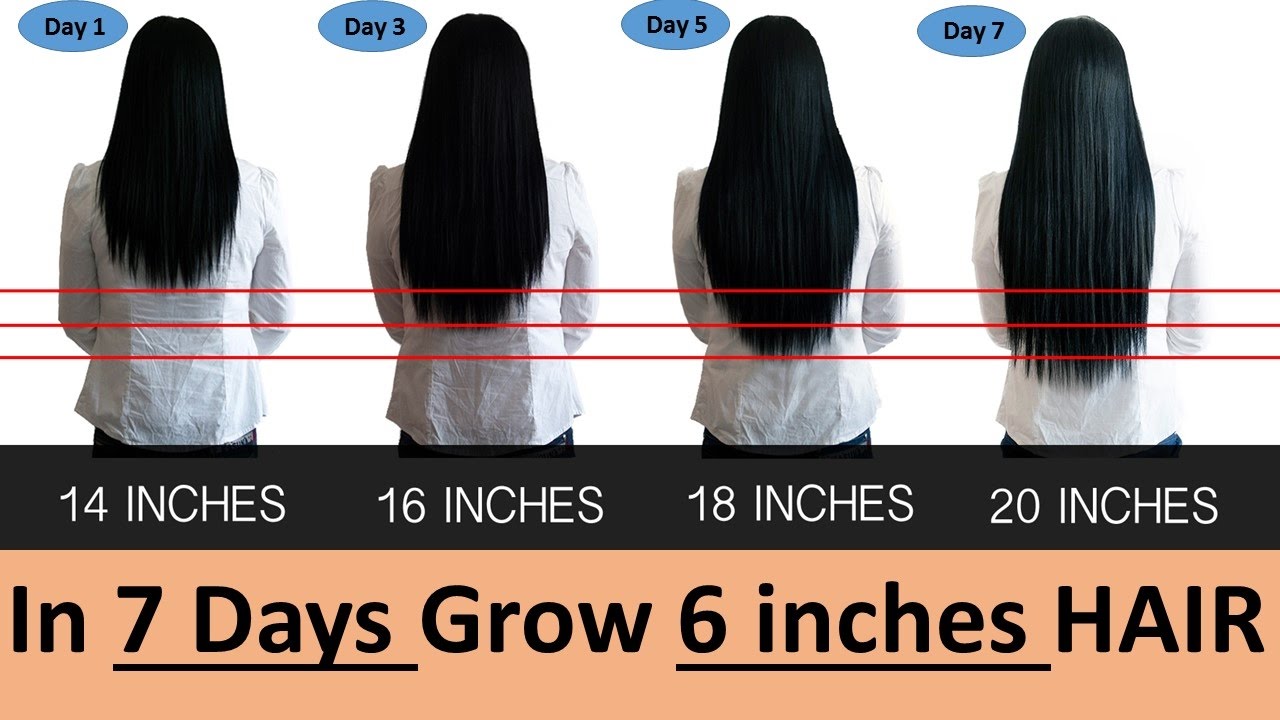